Break The Rule
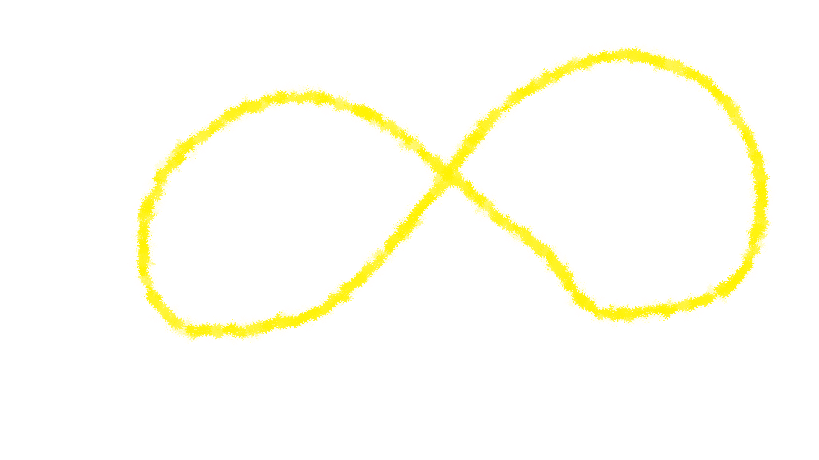 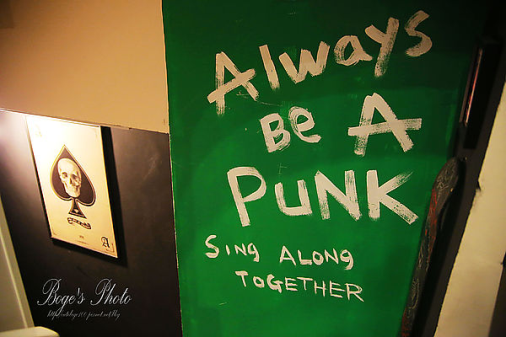 About us
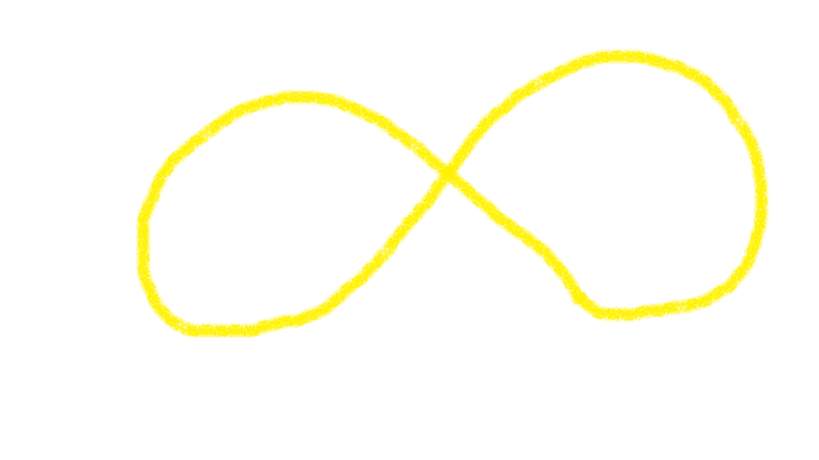 Hi ! 
If you only has small budgets for accommodations on your trip, Break The Rule is a very good choice for you. We will try our best to provide the house that gives you the warm nest feeling.
Mission statement
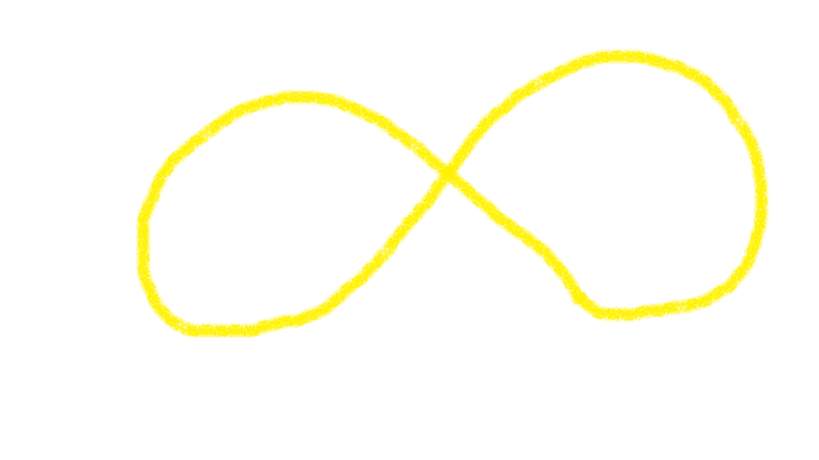 Our mission is simple; we provide home-style 
atmosphere. You can watch games and share 
interesting things with me. In this space, we 
forget annoyances and seize the day!
Rooms & Rates
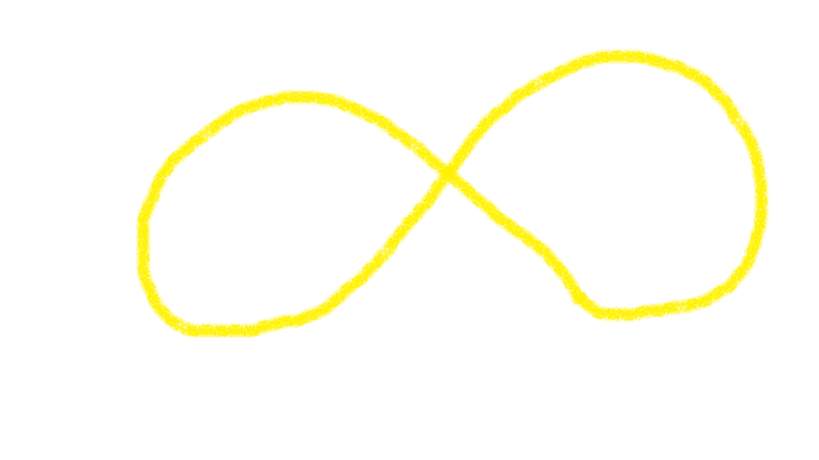 About our rooms
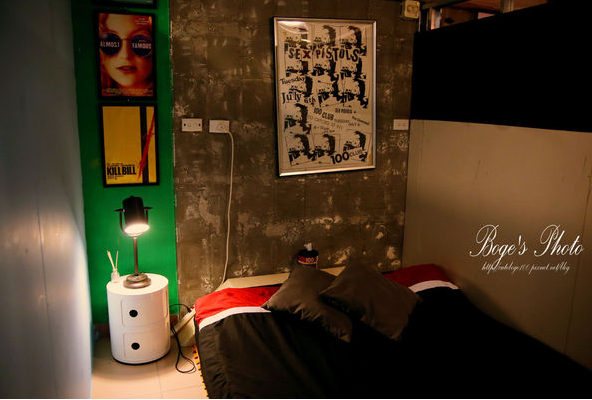 1. Rancid (Double Room) Punk Favor
About our rooms
2. Smoke (Double Room) Rock Favor
About our rooms
3. Hope (Double Room) Sunshine Favor
Facilities
Lounge (on the second floor)
We offer some magazines and novels here. With some jazz, you can  immerse in music and texts.
Specialties
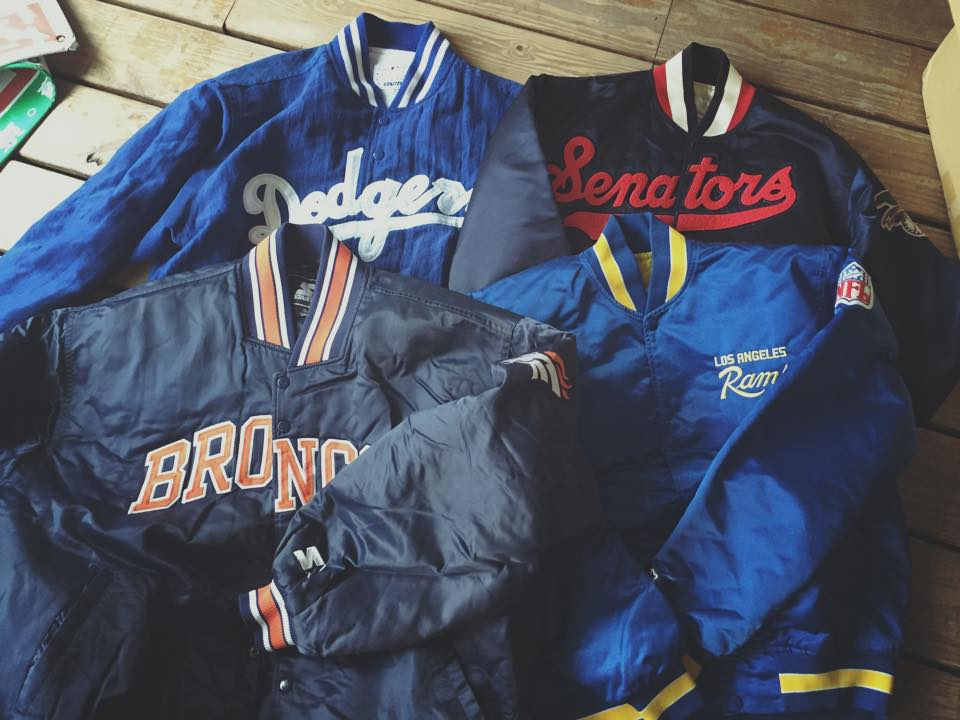 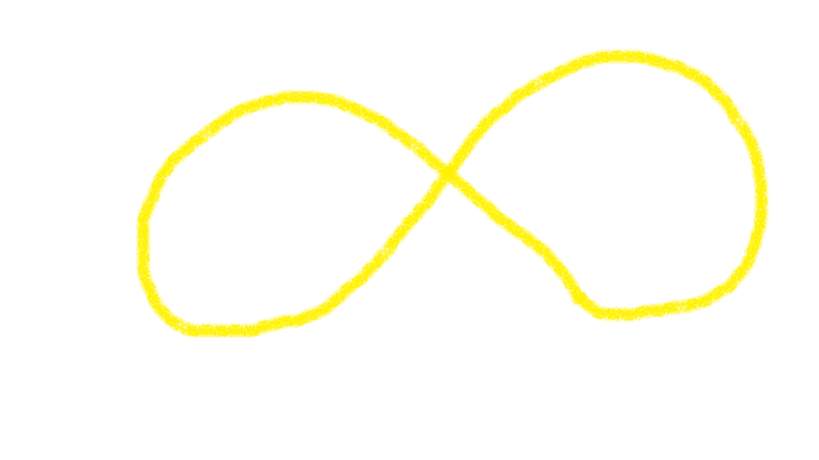 Break The Rule sells few old-school vintages. If you like this kind of clothes, just pick a piece of one to dress you up! (On the first floor)
Specialties
During the night, we provide cocktails in our bar( On the first floor). We names Break The Rule because there is not any limitations here. You can booze freely and even can dance with the songs!
Contact us
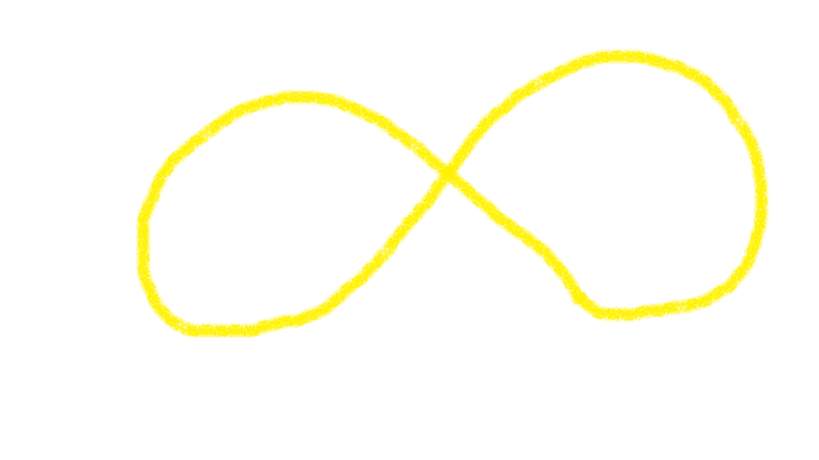 Location:
No.237, Gaomei Rd., Qingshui Dist., Taichung City
Phone Number: 
0937233756
Email:
breaktherule@gmail.com.tw